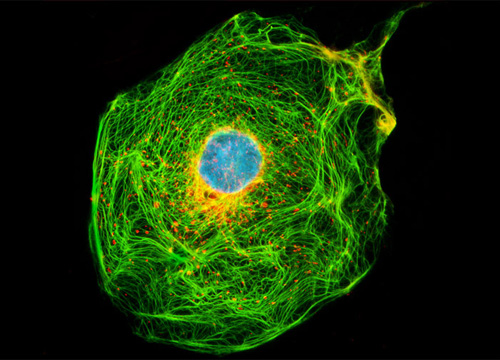 Phys 102 – Lecture 21
Optical instruments
1
Today we will...
Learn how combinations of lenses form images
Thin lens equation & magnification
 Learn about the compound microscope
Eyepiece & objective 
Total magnification
Learn about limits to resolution
Spherical & chromatic aberrations 
Dispersion
Phys. 102, Lecture 21, Slide 2
CheckPoint 1.1–1.2: multiple lenses
Image of first lens becomes object for second lens, etc...
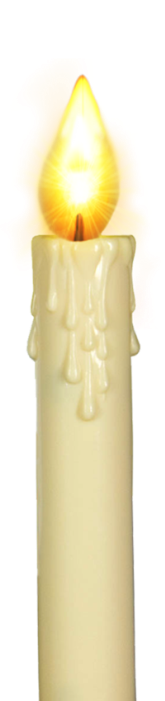 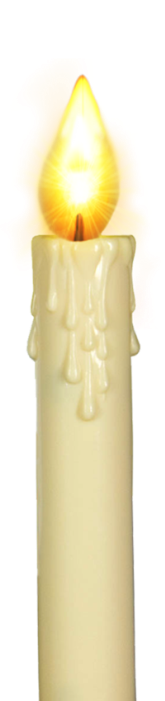 p.a.
f2
f2
f1
f1
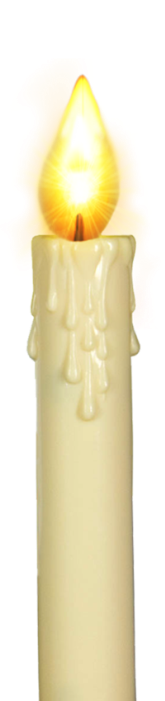 Lens 1
Lens 2
65%
Lens 1 creates a real, inverted and reduced image of the object
Lens 2 creates a real, inverted and reduced image of the image from lens 1
The combination gives a real, upright, reduced image of the object
52%
DEMO
Phys. 102, Lecture 21, Slide 3
[Speaker Notes: DEMO 1101: Two big lenses]
Calculation: final image location
Determine the final image location for the 2-lens system
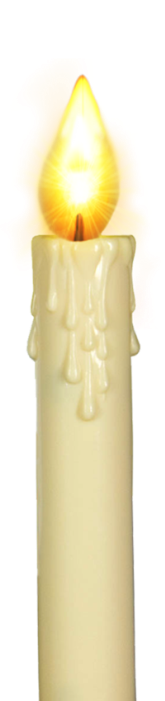 di,2
do,2
do,1
s = 18 cm
di,1
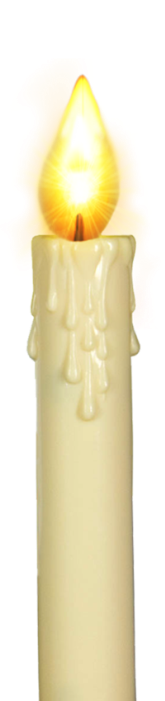 p.a.
f2
f2
f1
f1
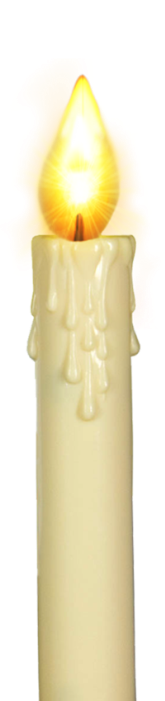 Lens 2
Lens 1
3 cm
3 cm
Diagram should agree!
Phys. 102, Lecture 21, Slide 4
Calculation: final magnification
Determine the final image size for the 2-lens system
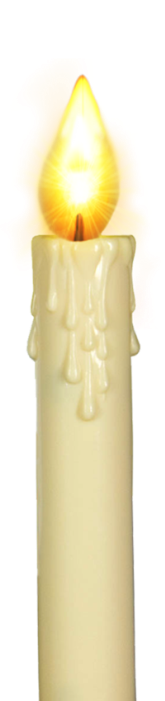 ho,1
hi,2
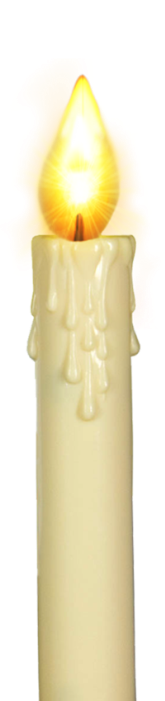 p.a.
f2
f2
f1
f1
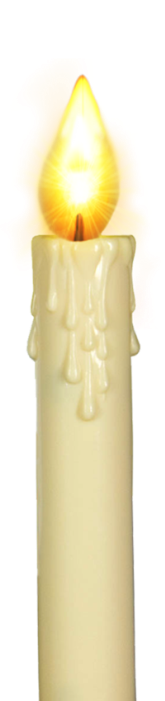 Lens 2
Lens 1
3 cm
3 cm
Upright, reduced image
Phys. 102, Lecture 21, Slide 5
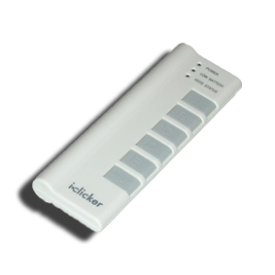 ACT: CheckPoint 1.3
Now, the second converging lens is placed to the left of the first lens’ image.
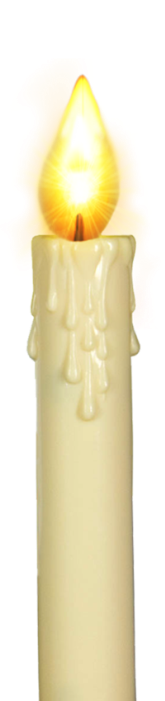 p.a.
f2
f2
f1
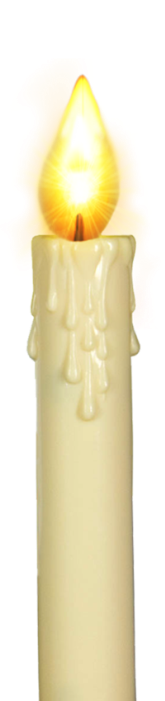 f1
2
Lens 1
Which statement is true?
Object after lens 2 is virtual: do,2 < 0
Image still forms but rays seem to originate from point after lens 2
30%
38%
32%
Lens 2 has no object
Lens 2 has a real object
Lens 2 has a virtual object
Phys. 102, Lecture 21, Slide 6
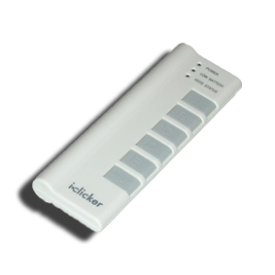 ACT: CheckPoint 1.4
Now, the second converging lens is placed to the left of the first lens’ image.
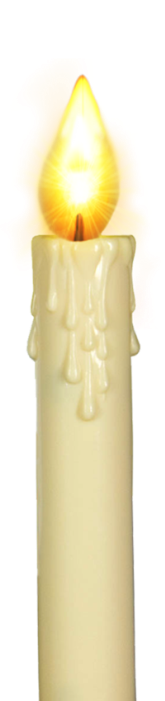 p.a.
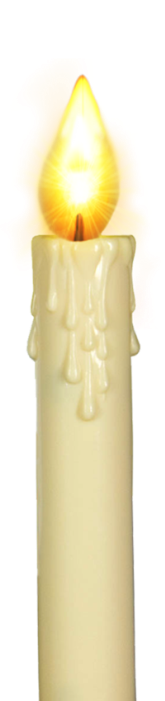 f2
f2
f1
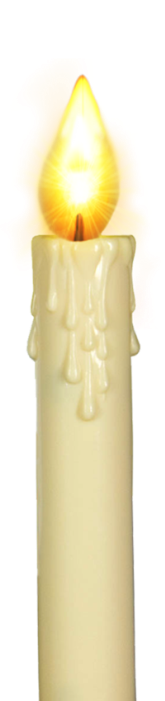 f1
2
Lens 1
What is the image formed from lens 2?
33%
36%
31%
There is no image
Real
Virtual
do,2 < 0, so di,2 > 0
Phys. 102, Lecture 21, Slide 7
Lens combination: summary
f1
f2
...
...
f
f2
do,2
do,1
di,2
di,1
Image of first lens becomes object of second lens, ...
di = distance image is from lens:
> 0:  real image (after lens)
< 0:  virtual image (before lens)
do = distance object is from lens:
> 0:  real object (before lens)
< 0:  virtual object (after lens)
f = focal length lens:
> 0:  converging lens
< 0:  diverging lens
Watch your signs!
Phys. 102, Lecture 21, Slide 8
Compound microscope
A compound microscope is made up of two converging lenses
fo
fo
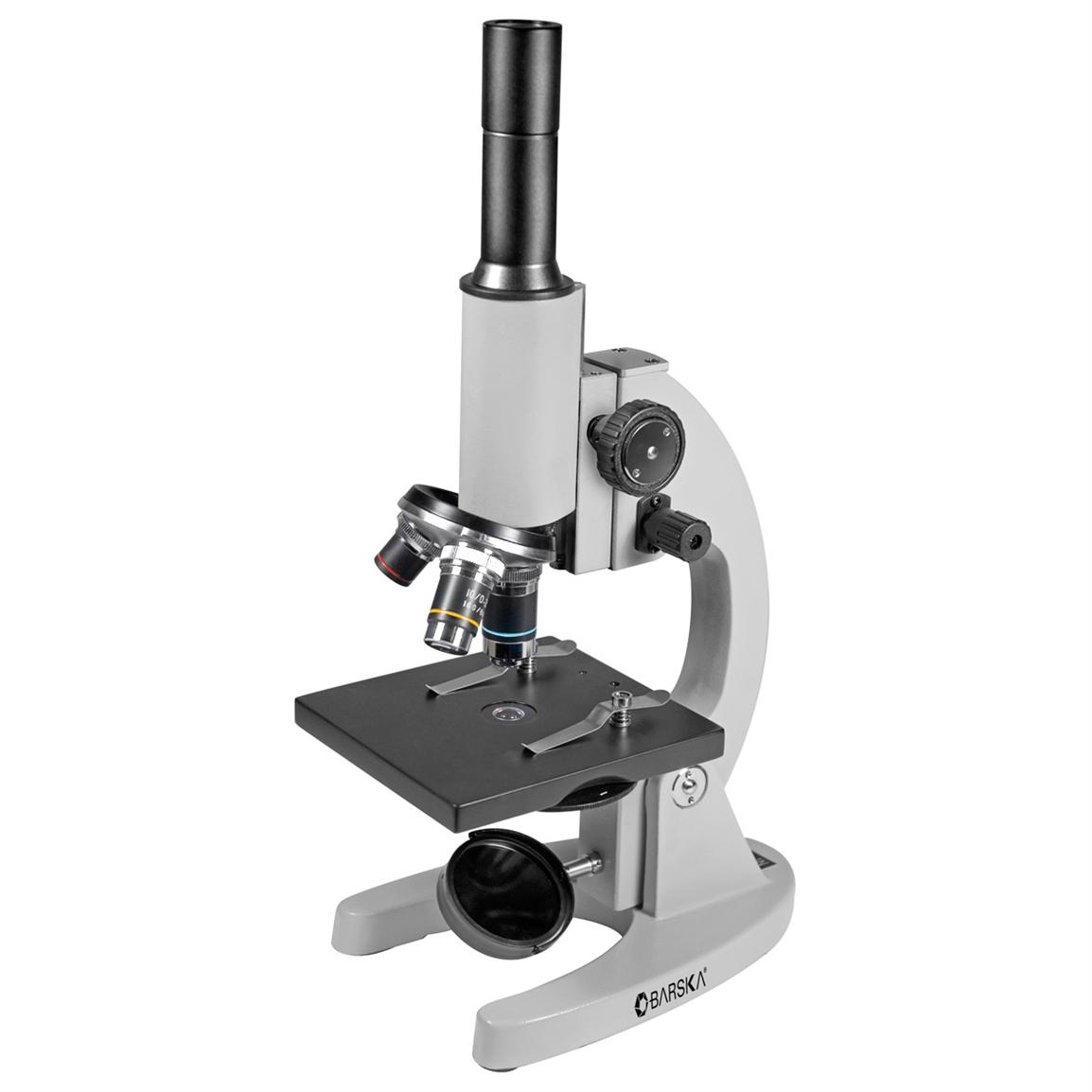 fe
Eyepiece (ocular)
L
Acts as a magnifying glass
Body tube
Tube length L = distance between focal points
Objective
Creates real, enlarged image of sample object
DEMO
Sample
Phys. 102, Lecture 21, Slide 9
[Speaker Notes: DEMO 459: compound microscope]
Microscope ray diagram
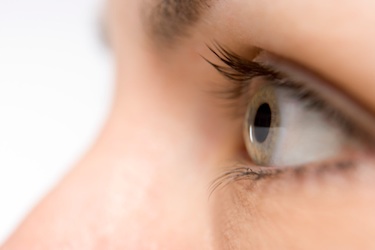 Total image magnification:
fo
fo
fe
L
Eyepiece (ocular)
Eyepiece creates virtual, upright image at ∞
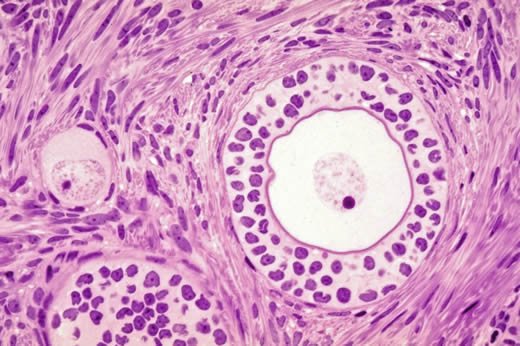 Recall Lect. 20
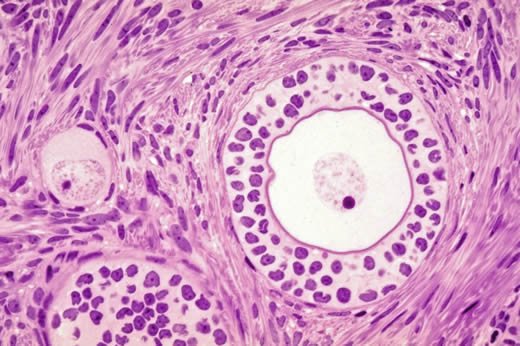 Object just past objective focal pt. creates real, inverted image at eyepiece focal pt.
Objective
Phys. 102, Lecture 21, Slide 10
Sample
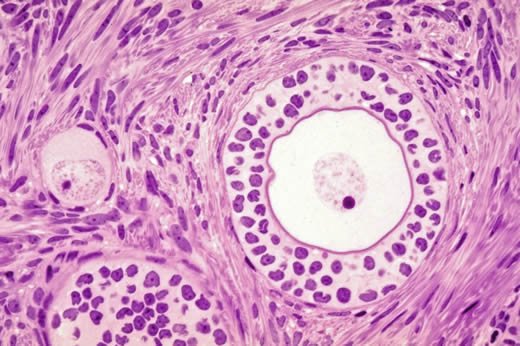 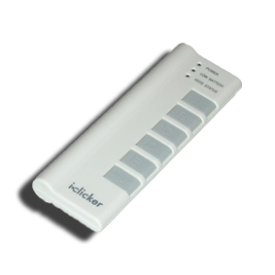 ACT: Microscope eyepiece
The magnification written on a microscope eyepiece assumes the user has “normal” adult vision
10 means Me = 10
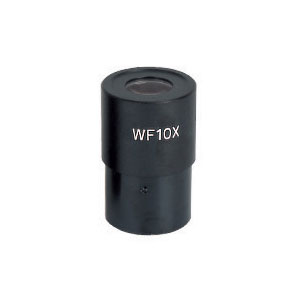 Magnification
In normal vision dnear = 25 cm
What is the focal length of a 10 eyepiece?
fe = 2.5 cm
 fe = 10 cm
 fe = 25 cm
Phys. 102, Lecture 21, Slide 11
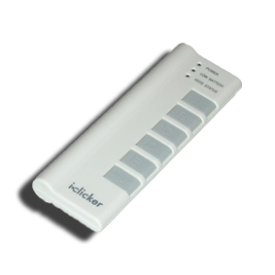 ACT: Microscope objective
A standard biological microscope has a 160 mm tube length and is equipped with a 40 objective
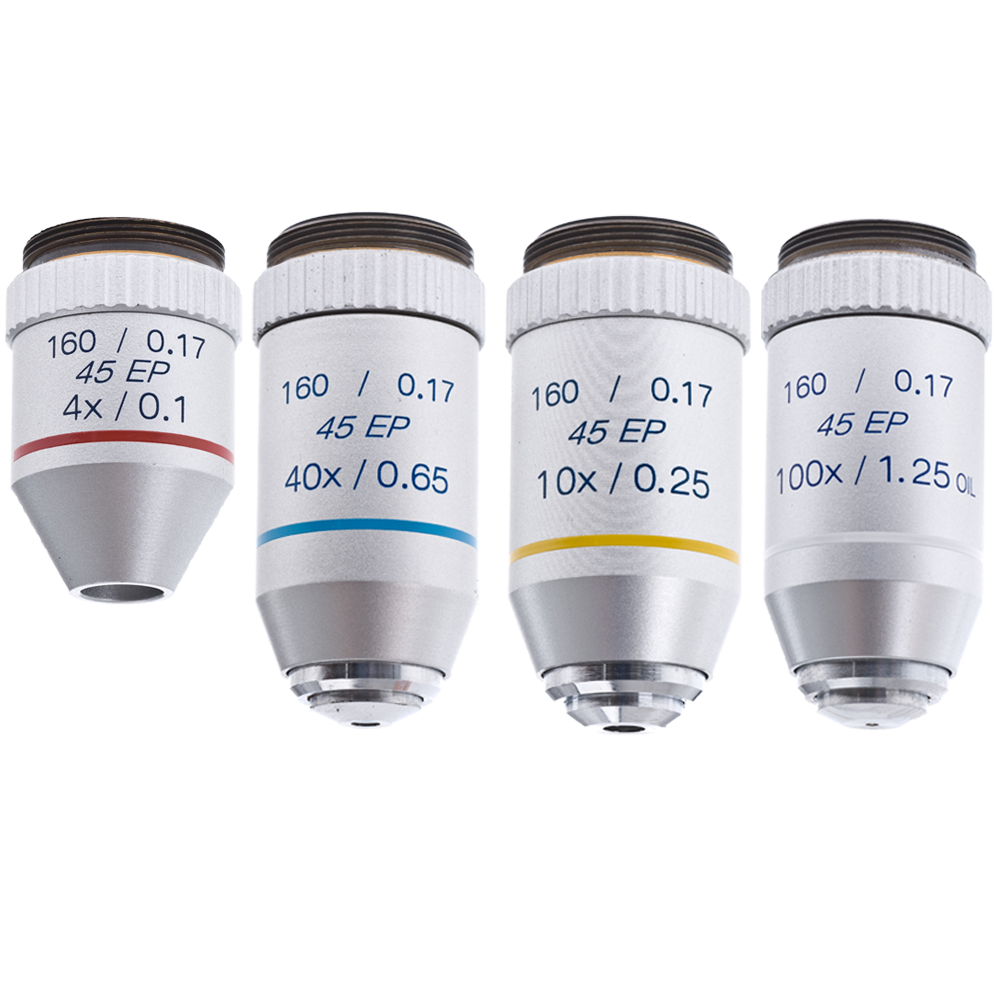 Tube length
40 means mo = –40
Magnification
What is the focal length of the objective?
fo = 4 mm
 fo = 8 mm
 fo = 16 mm
Phys. 102, Lecture 21, Slide 12
Modern microscope objectives
Most modern objectives are “infinity corrected”
“Finite” system
“Infinite” system
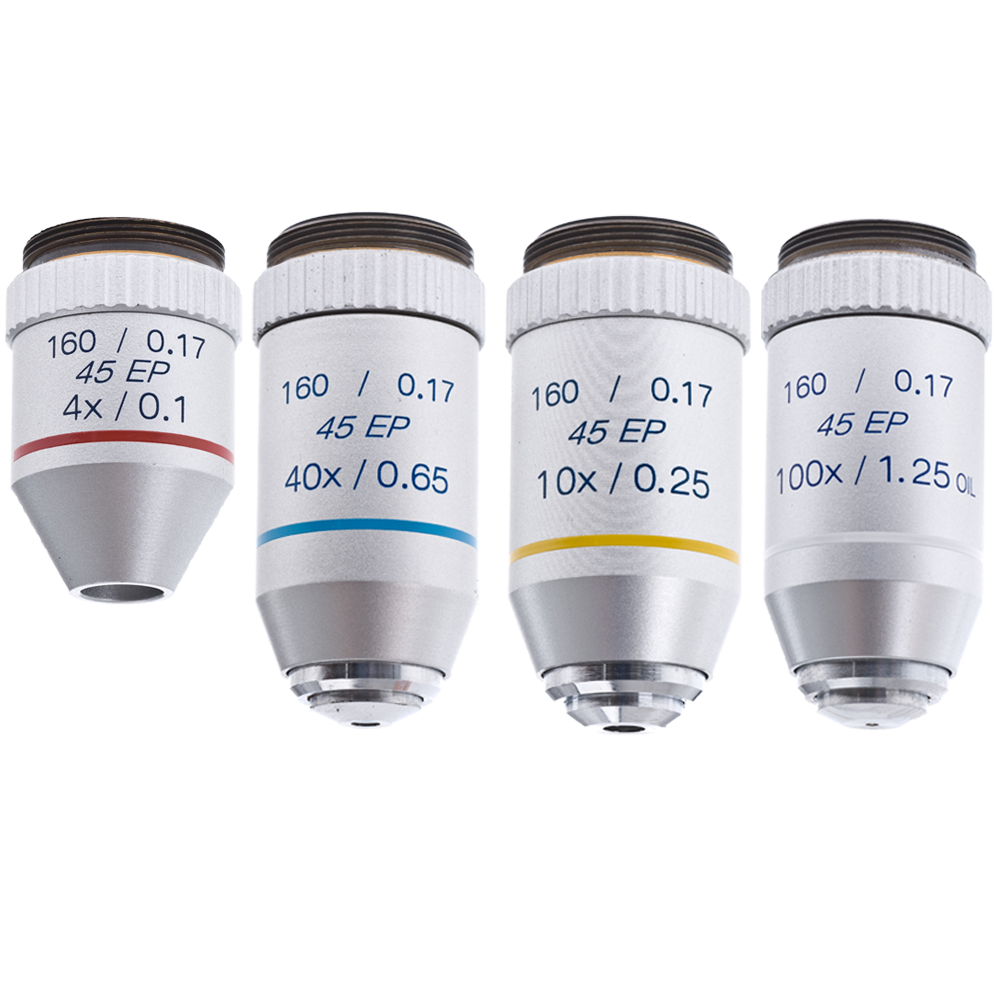 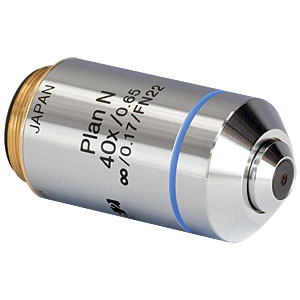 Eyepiece
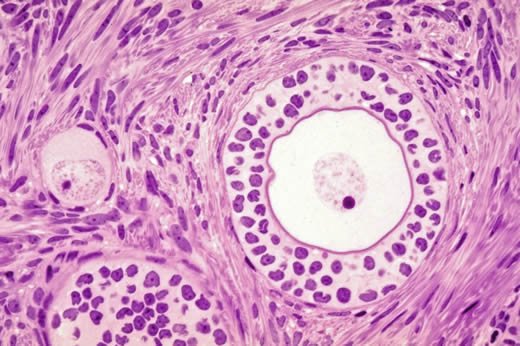 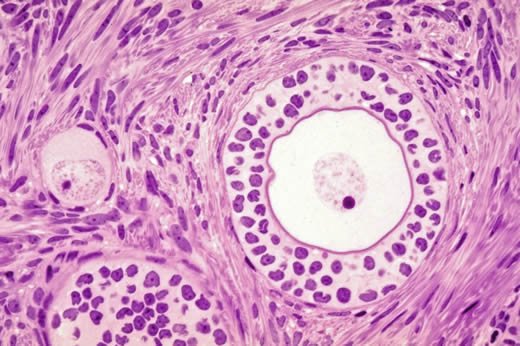 Intermediate image
Extra “tube” lens creates intermediate image
Objective creates image at ∞; rays are ||
Objective
Infinite system allows filters to be inserted in optical path without affecting image
Phys. 102, Lecture 21, Slide 13
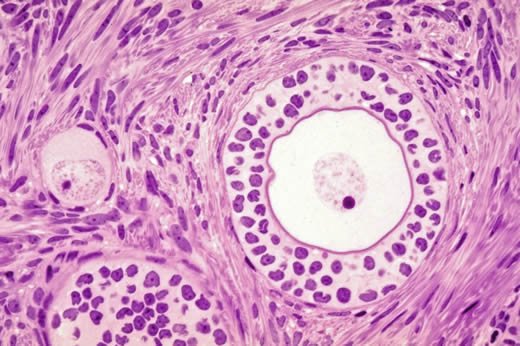 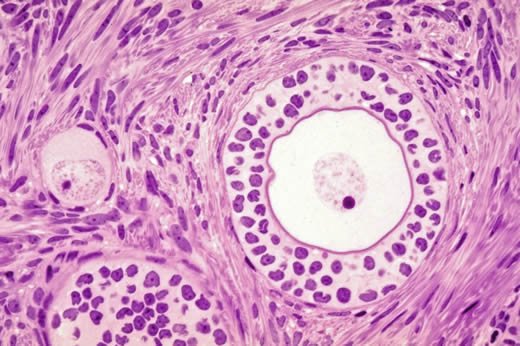 Calculation: Angular size
A microscope has a 10 eyepiece and a 60 objective. How much larger does the microscope image appear to our eyes?
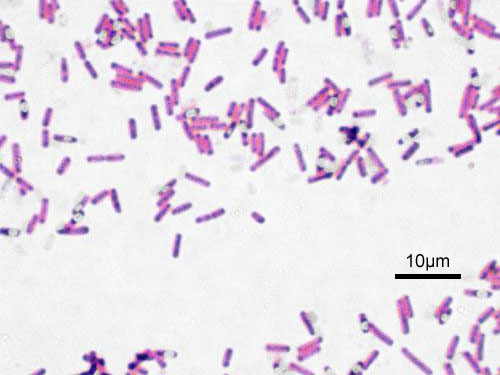 At a near pt. of 25 cm, a 2-μm bacterium has angular size to an unaided eye of:
Bacillus subtilis
In the microscope the angular size is:
Equivalent to a 600  2 μm = 1.2 mm object at 25 cm
What limits the resolution of a light microscope?
Phys. 102, Lecture 21, Slide 14
Aberrations
Aberrations are imperfections relative to ideal lens
Spherical: rays hitting lens at different points focus differently
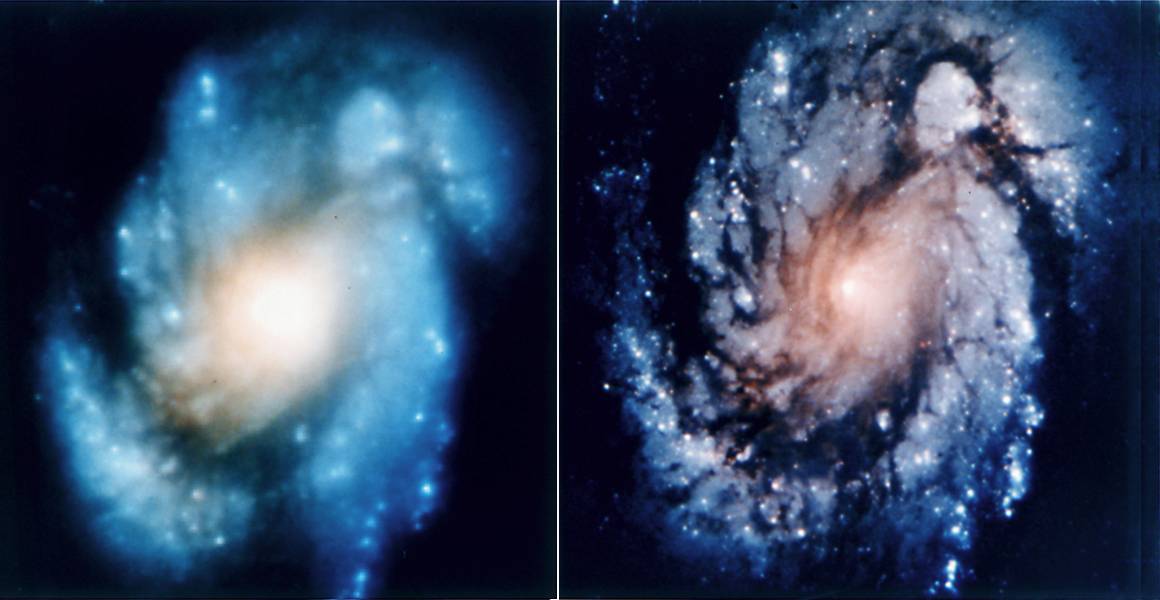 Hubble space telescope
Chromatic: rays of different color focus differently
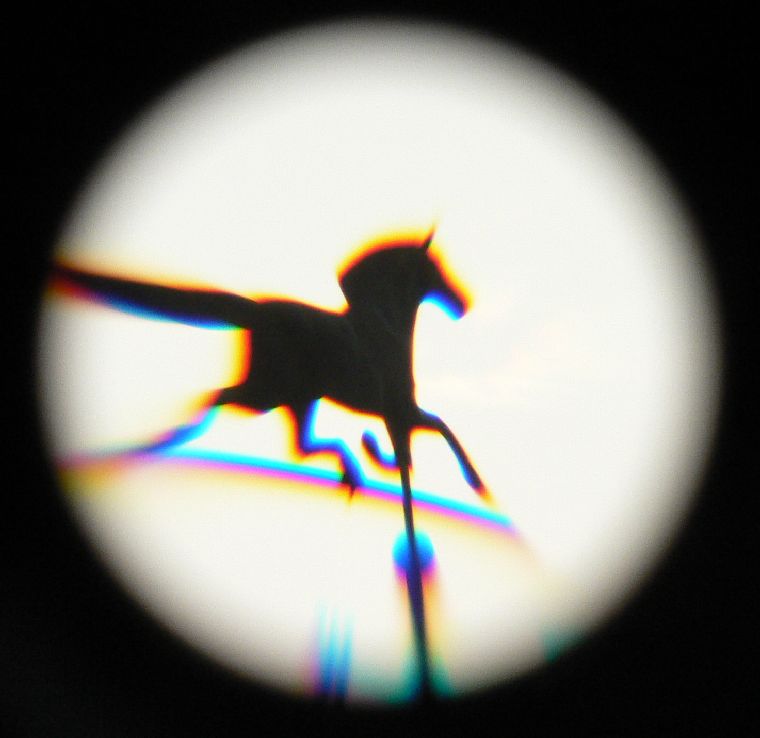 White light
Where do chromatic aberrations come from?
DEMO
Phys. 102, Lecture 21, Slide 15
[Speaker Notes: DEMO 516: spherical aberrations
DEMO 517: chromatic aberrations]
Dispersion
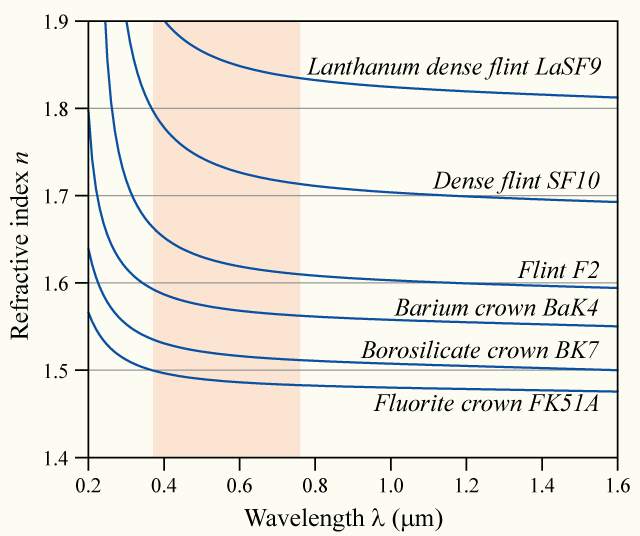 The index of refraction n depends on λ
In glass, nblue > ngreen > nred
In prism, θblue < θgreen < θred
DEMO
θred
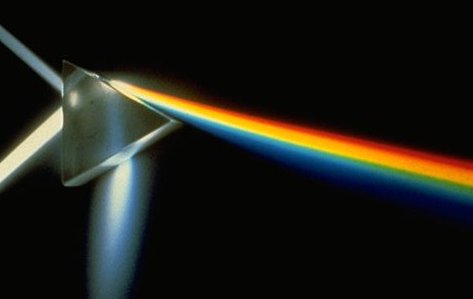 θi
θgreen
θblue
White light
Prism
Blue light gets deflected more
Phys. 102, Lecture 21, Slide 16
[Speaker Notes: DEMO 288: Prism dispersion]
CheckPoint 2.1: Rainbows
Dispersion in water droplets create rainbows
θi
θred
Sunlight
θblue
θgreen
Blue light gets deflected more
In water, nblue > ngreen > nred
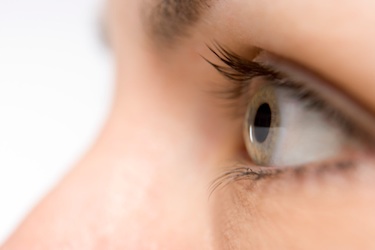 Red rays from higher droplet, blue rays from lower droplet reach eye
53%
See a rainbow with red on top, blue on the bottom
Phys. 102, Lecture 21, Slide 17
Double rainbow
LIKE SO!
Second rainbow created from second reflection inside droplet. Second reflection reverses pattern
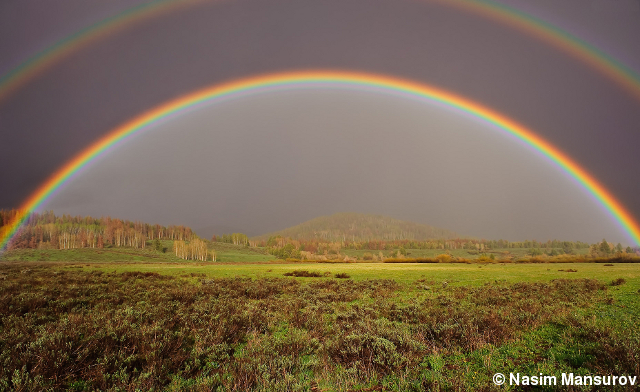 Double rainbow
Phys. 102, Lecture 21, Slide 18
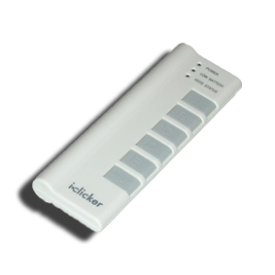 ACT: Dispersion
A diverging lens made of flint glass has nred = 1.57, nblue = 1.59. Parallel rays of white light are incident on the lens.
nblue > nred
Blue light gets deflected more
?
Which diagram best represents how light is transmitted?
A.
B.
C.
Phys. 102, Lecture 21, Slide 19
[Speaker Notes: High power/low dispersion converging + low power/high dispersion diverging lens can compensate for chromatic aberrations. Called an “achromatic doublet”]
Ultimate limit of resolution
One can play clever tricks with combinations of lenses to compensate for spherical and chromatic aberrations
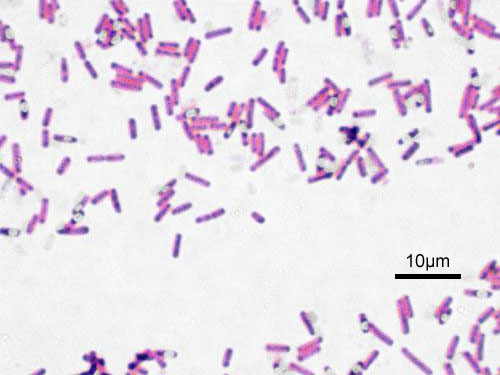 Next two lectures!
Ultimately, even with ideal lenses resolution of light microscope is limited to ~λ of light (~500 nm)
Bacillus subtilis
We won’t understand why using ray picture of light; we have to treat light as a wave again
Ray optics works for objects >> λ
Phys. 102, Lecture 21, Slide 20
Summary of today’s lecture
Combinations of lenses:
Image of first lens is object of second lens...
 The compound microscope
Objective forms real image at focal pt. of eyepiece
Eyepiece forms virtual image at ∞
Limits to resolution
Spherical & chromatic aberrations 
Dispersion
Diffraction limit – next week!
Watch signs!
Phys. 102, Lecture 21, Slide 21